Структура урока с точки зрения системно-деятельностного подхода
Свинина Л.Б., методист управления образования администрации Курагинского района
02.02.2021
Профессиональные дефициты
Типы современного урока
1. Урок открытия нового знания
2. Урок рефлексии 
3. Урок построения системы знаний
4. Урок развивающего контроля
УРОК ОТКРЫТИЯ НОВОГО ЗНАНИЯ
ОСНОВНЫЕ ЦЕЛИ:
РАСШИРЕНИЕ ПОНЯТИЙНОЙ БАЗЫ (ПРЕДМЕТНОЙ И НАДПРЕДМЕТНОЙ)
ФОРМИРОВАНИЕ  УМЕНИЯ САМОСТОЯТЕЛЬНО СТРОИТЬ И ПРИМЕНЯТЬ НОВОЕ ЗНАНИЕ
УРОК РЕФЛЕКСИИ
ОСНОВНЫЕ ЦЕЛИ:
ФОРМИРОВАНИЕ УМЕНИЯ ПРИМЕНЯТЬ ИЗУЧЕННЫЕ ПОНЯТИЯ, АЛГОРИТМЫ И Т.Д.
ФОРМИРОВАНИЕ УМЕНИЯ УЧАЩИХСЯ ФИКСИРОВАТЬ СОБСТВЕННЫЕ ЗАТРУДНЕНИЯ В ДЕЯТЕЛЬНОСТИ, ВЫЯВЛЯТЬ ИХ ПРИЧИНУ, СТРОИТЬ И РЕАЛИЗОВЫВАТЬ ПРОЕКТ ВЫХОДА ИЗ ЗАТРУДНЕНИЙ
УРОК ПОСТРОЕНИЯ СИСТЕМЫ ЗНАНИЙ
ОСНОВНЫЕ ЦЕЛИ:
СИСТЕМАТИЗАЦИЯ И ОБОБЩЕНИЕ УЧЕБНОГО МАТЕРИАЛА 
ФОРМИРОВАНИЕ УМЕНИЯ СИСТЕМАТИЗИРОВАТЬ И ОБОБЩАТЬ ИЗУЧЕННОЕ СОДЕРЖАНИЕ
УРОК РАЗВИВАЮЩЕГО КОНТРОЛЯ
ОСНОВНЫЕ ЦЕЛИ:
КОНТРОЛЬ И САМОКОНТРОЛЬ УСВОЕНИЯ ЗНАНИЙ, УМЕНИЙ И НАВЫКОВ
ФОРМИРОВАНИЕ УМЕНИЯ ОСУЩЕСТВЛЯТЬ КОНТРОЛЬНУЮ ФУНКЦИЮ И РЕФЛЕКСИЮ СОБСТВЕННОЙ ДЕТЕЛЬНОСТИ
Структура урока с точки зрения системно-деятельностного подхода
Деятельностный метод – метод, при котором ребенок не получает знания в готовом виде, а добывает их сам в 
процессе собственной  учебно-позновательной деятельности
Структура урокаУрок введения нового знания
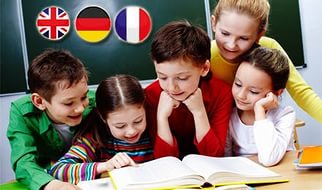 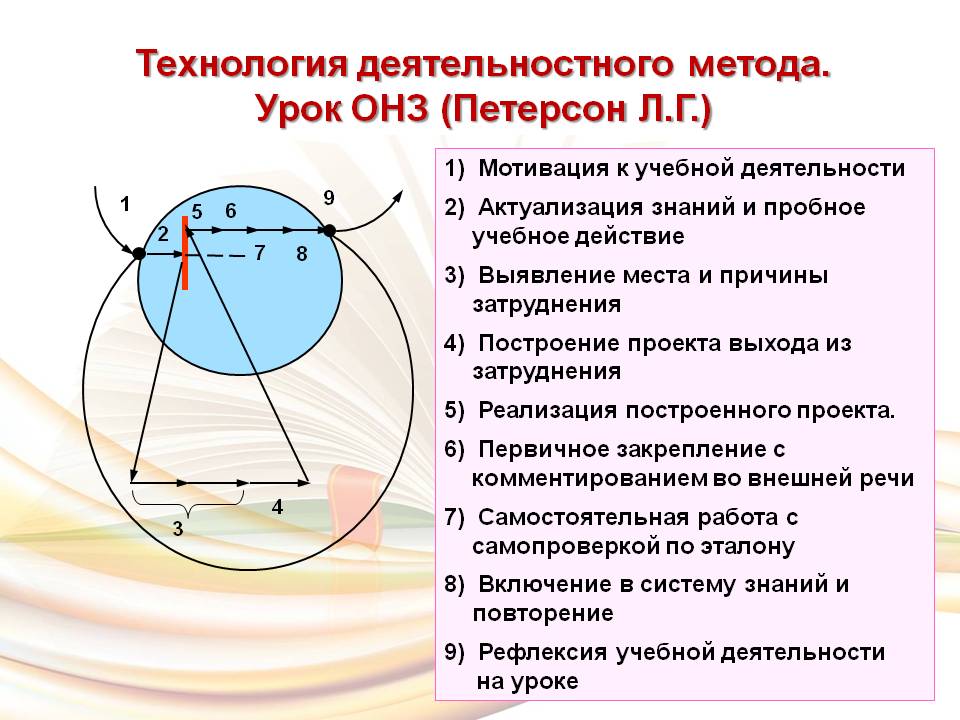 1. Мотивирование к УД
2. Актуализация
Актуализация изученных способов, действий;
Осуществление пробного учебного действия
3. Выявление места и причины
Пошагово восстанавливается пробное задание
Зафиксировать недостаток знаний
4. Построение проекта
Обдумывается проект , строится план, ставится цель
5. Реализация
Применяется новое знание на практике, 
уточняются новые полученные знания
6. Первичное закрепление
Выполнение типовых заданий
7. Самостоятельная работа с самопроверкой
Выполнение
 индивидуальных задний
Пошаговая самопроверка
Рефлексия
8. Включение в систему знаний
9. Рефлексия
Роли в процессе урока
Механизмы реализации системно-деятельного подхода
Информационные и коммуникативные технологии
Технология, основанная на создании учебной ситуации
Технология реализации проектной деятельности
Технология, основанная на уровневой дифференциации.
Технология деятельностного подхода
Функция учителя
Организовывать поиск
Управлять учащимися
Развивать познавательную деятельность учеников
Актуальные педагогические технологии
Технология развития критического мышления
Кейс-технология
Исследовательская технология обучения
Информационная технология
Адаптированная система обучения
Проблемно-развивающая технология
Рейтинговая технология
Технология модульного обучения
Итоги
Позиция учителя:  к классу не с ответом, а с вопросом.
Позиция ученика: за познание мира.
Учебная задача – задача, решая которую ребёнок выполняет цели учителя.
Учебная деятельность – управляемый учебный процесс.
Учебное действие – действие по созданию образа.Образ – слово, рисунок, схема, план.
Оценочное действие – я умею! У меня получится!
Эмоционально – ценностная оценка – формирование мировоззрения.
Задача школы – не дать объём знаний, а научить учиться!
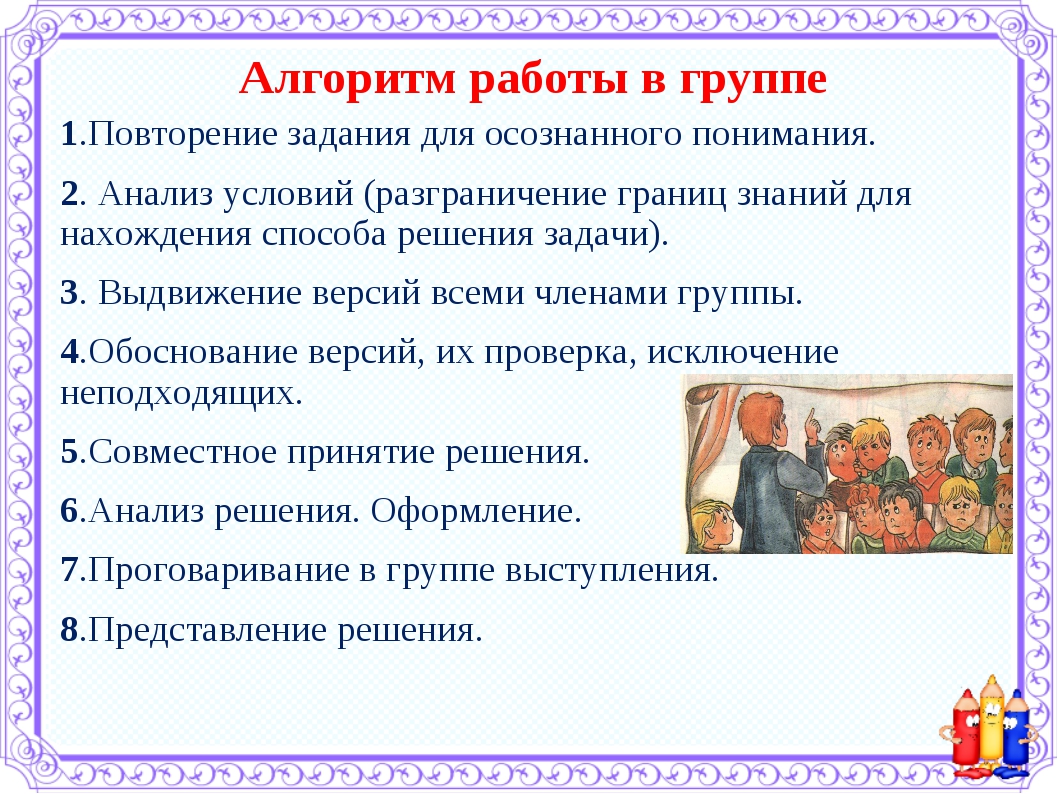 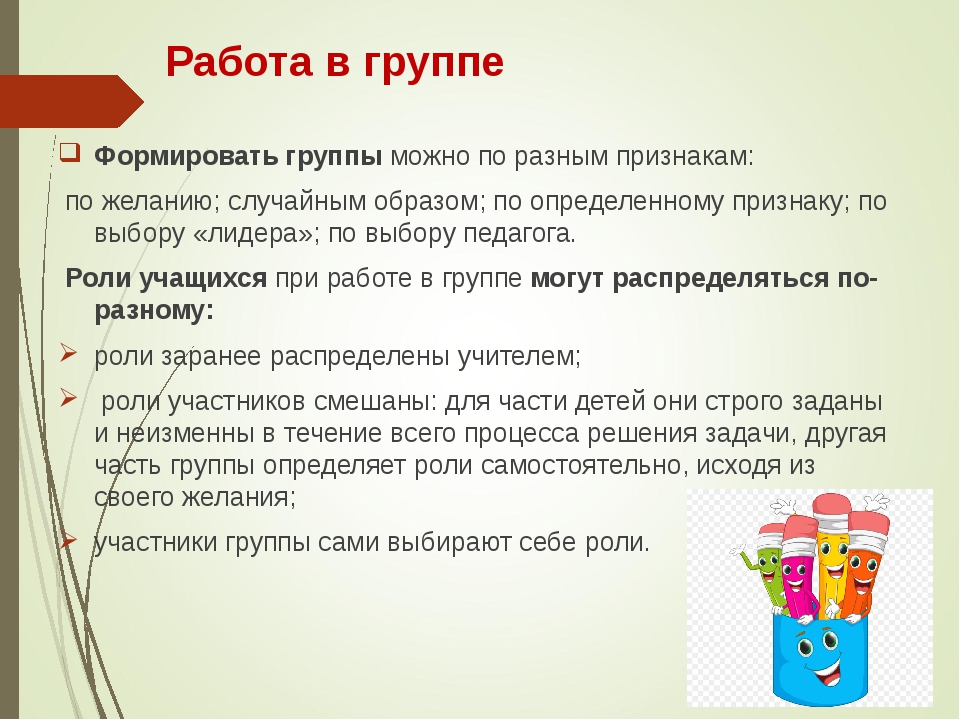 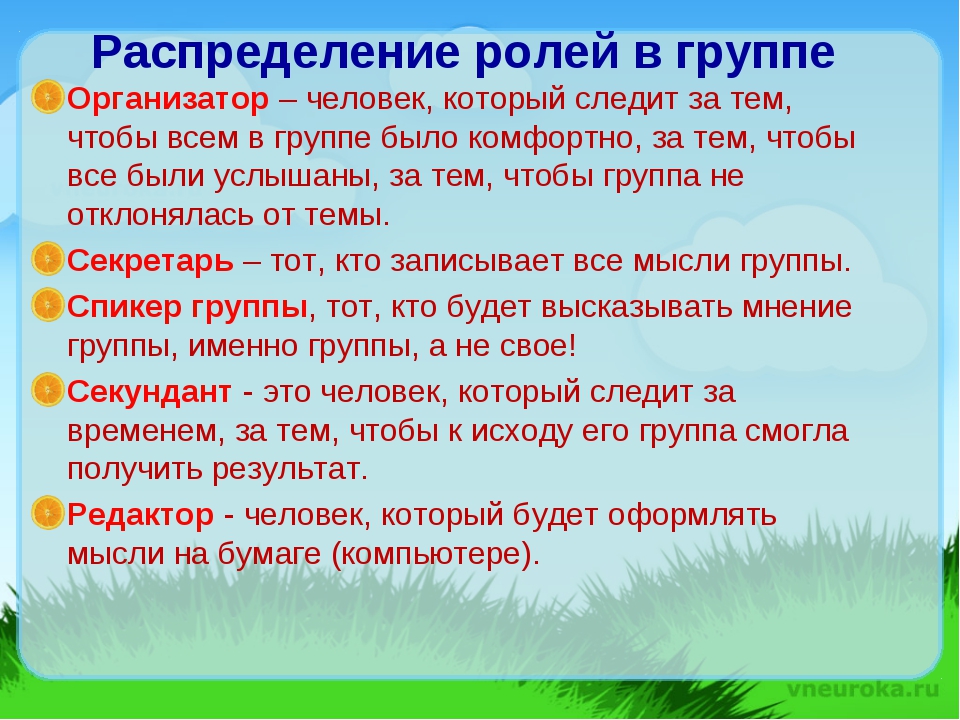 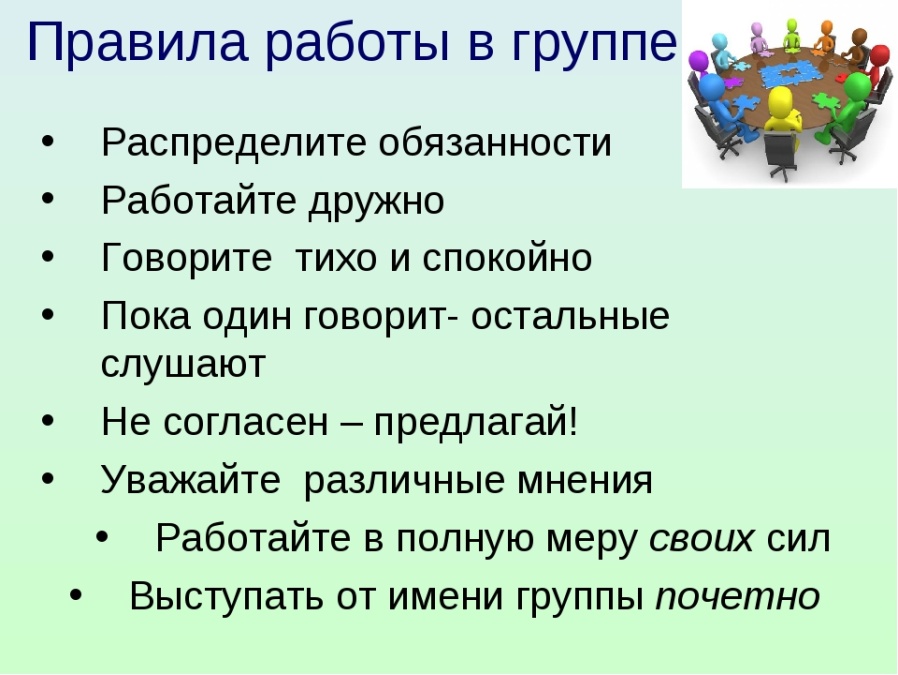 Критерии результативности урока
1. Цели урока задаются с тенденцией передачи функции от учителя к ученику
2. Учитель систематически обучает детей осуществлять рефлексивное действие (оценивать свою готовность, обнаруживать незнание, находить причины затруднений и т.п.)
3. Используются разнообразные формы, методы и приёмы обучения, повышающие степень активности учащихся в учебном процессе
Критерии результативности урока
4. Учитель владеет технологией диалога, обучает учащихся ставить и адресовать вопросы
5. Учитель эффективно (согласно цели урока) сочетает репродуктивную и проблемную формы обучения, учит детей работать по правилам и творчески
6. На уроке задаются задачи и чёткие критерии самоконтроля и самооценки (происходит специальное формирование контрольно-оценочной деятельности у обучающихся)
Критерии результативности урока
7. Учитель добивается осмысления учебного материала всеми учащимися, используя для этого специальные приёмы.
8. Учитель стремится оценивать реальное продвижение каждого ученика, поощряет и поддерживает минимальные успехи.
9. Учитель специально планирует коммуникативные задачи урока.
Критерии результативности урока
10. Учитель принимает и поощряет выражаемую учеником собственную позицию, иное мнение, обучает корректным формам их выражения.
11. Стиль, тон отношений, задаваемый на уроке создают атмосферу сотрудничества, сотворчества, психологического комфорта.
12. На уроке осуществляется глубокое личностное взаимодействие «учитель-ученик» (через отношения, совместную деятельность и т.д.)